Zabytki Prudnika
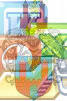 Rzeźba Św. Jana Nepomucena
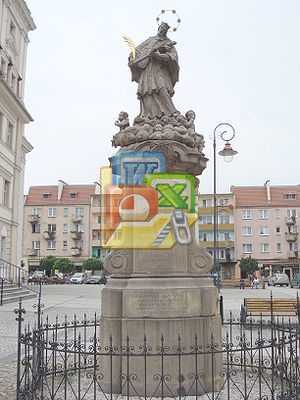 Rzeźba  Św. Jana Nepomucena mieści się w Prudniku na Rynku. Znajduje się przed ratuszem miasta. Był on spowiednikiem Zofii, żony króla czeskiego Wacława . Jan Nepomucen poniósł śmierć za odmowę ujawnienia tajemnicy spowiedzi królowej . Jest on patronem ratowników i chroni miasta przed powodzą.
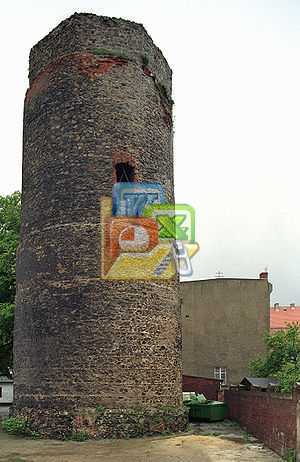 Wieża Woka
XIII-wieczna kamienna budowla warowna, jedna z najstarszych w Polsce, to jedyna pozostałość po zamku w Prudniku, który spłonął w 1806 roku. Zamek wzniósł czeski rycerz Wok z dzisiejszego Rużomberka na Słowacji, który założył też miasto. Przez ponad 200 lat kamienna wieża niszczała.
Kolumna maryjna
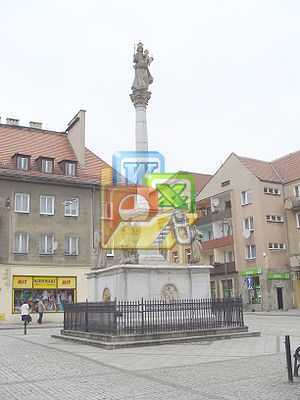 W centrum Rynku prudnickiego stoi potężna kolumna maryjna, która została ufundowana w 1694 r. przez notariusza miejskiego Piotra Ortmana i jego żonę dla uczczenia ofiar dżumy w 1624 r. Jej budowę wzorowano na podobnej figurze z Lubiąża, którą wyrzeźbił Jan Knote w 1670 r.
Kościół pw. Michała archanioła
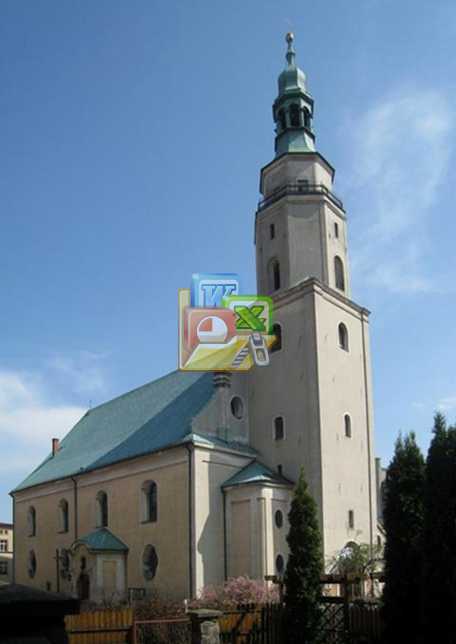 Jest rzymskokatolicką parafią dekanatu prudnikiego diecezji opolskiej .Kościół ten został wybudowany w (prawdopodobnie) 1321 roku.
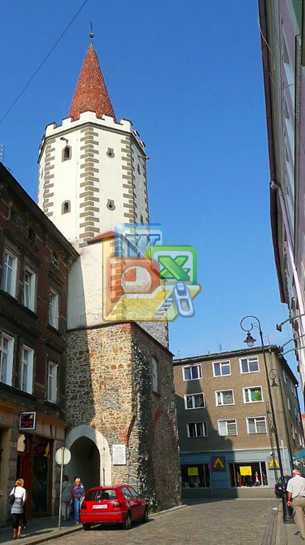 Wieża bramy dolnej
Została zbudowana w 1481 roku, umieszczona  jest w południowej zwartej zabudowanej obecnej ulicy Batorego. Do wysokości drugiej kondygnacji wieży wbudowana jest w murach zbudowanych później kamienic.
Ratusz miejski
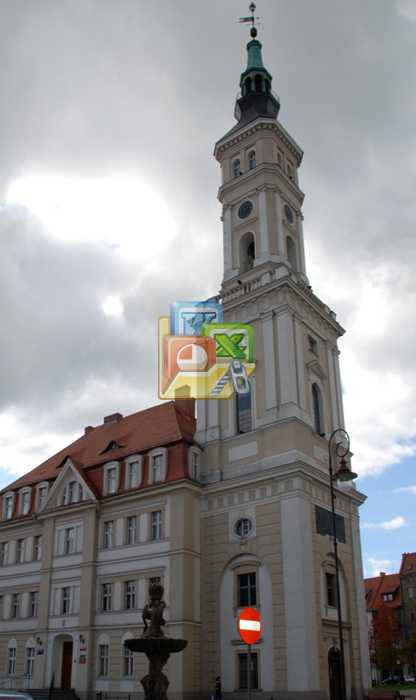 Obiekt wielokrotnie palony i odbudowywany, obecnie jego architektura nie jest przypisywana żadnemu stylowi. Przylegające do ratusza budynki powstały po pożarze w 1779r. Ich elewacje zostały zmodernizowane a ich charakter jest typowy dla drugiej połowy XIX w. W latach 1840 do 1842 budynek Ratusza podwyższono a w 1856 roku powstała górna kondygnacja wieży wraz z hełmem.
Klasztor Franciszkanów
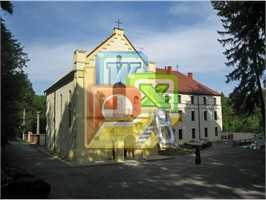 Około 3 km na południe od centrum Prudnika znajduje się zespół klasztorny franciszkanów. Miejsce to nazywane jest Lasem. Kościół św. Józefa   i klasztor zbudowano        w  XIX w.                            Od 6 października 1954 r. do 28 października 1955 r. w jednej z cel klasztornych więziono kardynała Stefana Wyszyńskiego, prymasa Polski.
Muzeum ziemi prudnickiej
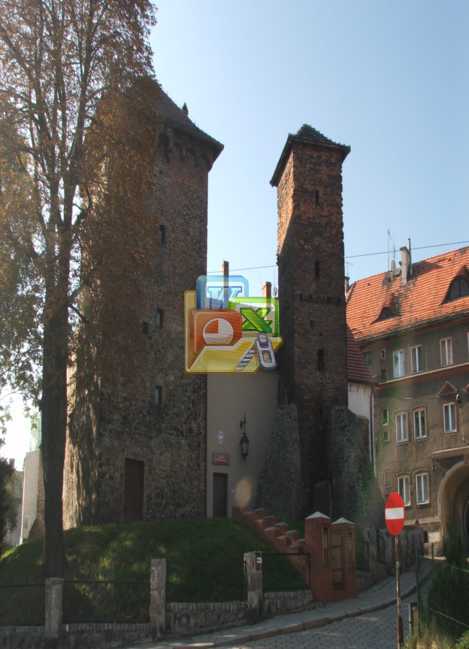 Dla potrzeb muzeum zaadaptowano dawną kamienicę Maxa Pinkusa, żydowskiego fabrykanta wyrobów bawełnianych, znajdującą się przy ulicy Królowej Jadwigi. teraźniejsza siedziba muzeum - dwie baszty z XV w. oraz budynek przylegający do średniowiecznych murów miejskich przekazano do remontu. Po remoncie przekazano  go dyrektorowi muzeum.
Willa rodziny Franklów
Jedna z willi wybudowanych przez pierwszego właściciela fabryki  w Prudniku- pana Frankla, fabrykanta . Po II wojnie światowej zakłady skomunalizowano nosiły nazwę "FROTEX" i produkowały świetne ręczniki frotte oraz piękną adamaszkową pościel .
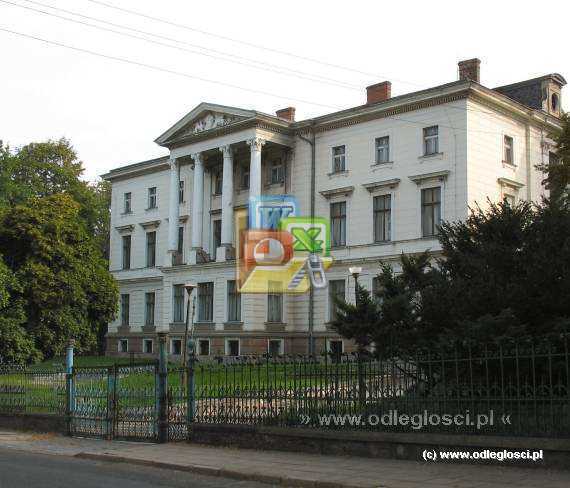 Pomnik przy Placu Wolności
Na Placu Wolności na miejscu obecnego pomnika znajdowały się groby i stał cementowy obelisk upamiętniający poległych. Przy zakładaniu tego cmentarza także pracowali Niemcy.Jeden z mieszkańców Szybowic, który jako kilkunastoletni chłopak przybył z rodzicami do ówczesnego Schnellewalde z pierwszym transportem osadników, pokazywał  miejsce, na którym pochowano w zbiorowej mogile około 50 ciał. Jeszcze w latach 50 ubiegłego wieku stał tam drewniany krzyż.
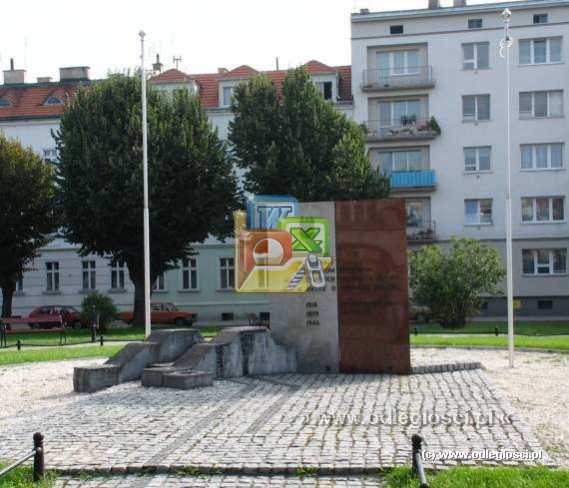 Łaźnia miejska
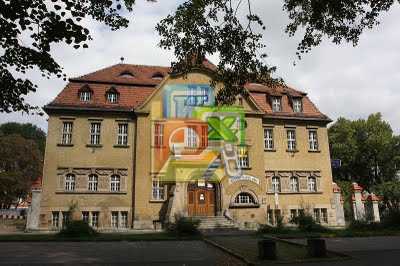 Zbudowana w 1908 , posiada kryty basen.
Kamienice w Prudniku
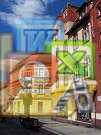 Renesansowe kamieniczki mieszczańskie na ulicy Zamkowej, oraz inne kamienice na ulicach przylegających do Starego Miasta.
Klasztor o . Bonifratrów
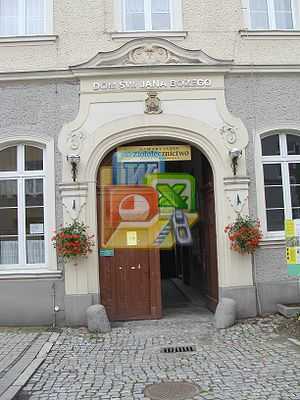 Klasztor został zbudowany w 1783 roku a kościół w latach 1785-1787. Znajduje się przy obecnej ulicy Piastowskiej.
Cmentarz żydowski
Księgi z 1540 r. podają wzmiankę o szkole żydowskiej. Z roku następnego istnieje zapisek mówiący, iż przedstawiciele rady żydowskiej Długi Mojżesz, Dawid Stary i Kaufman zwrócili się do rady miejskiej z prośbą o sprzedaż kawałka gruntu pod cmentarz.
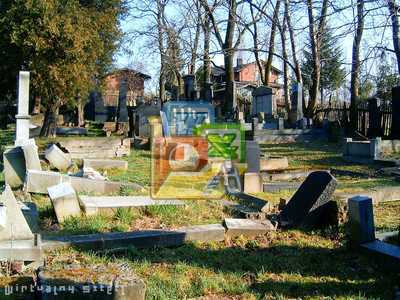 koniec